NAME AND NUMBER OF YOUR COURSE + THE NAME OF YOUR INSTRUCTOR/PROFESSOR
The title of your project that describes its main points
This part EXPANDS ON YOUR TITLE
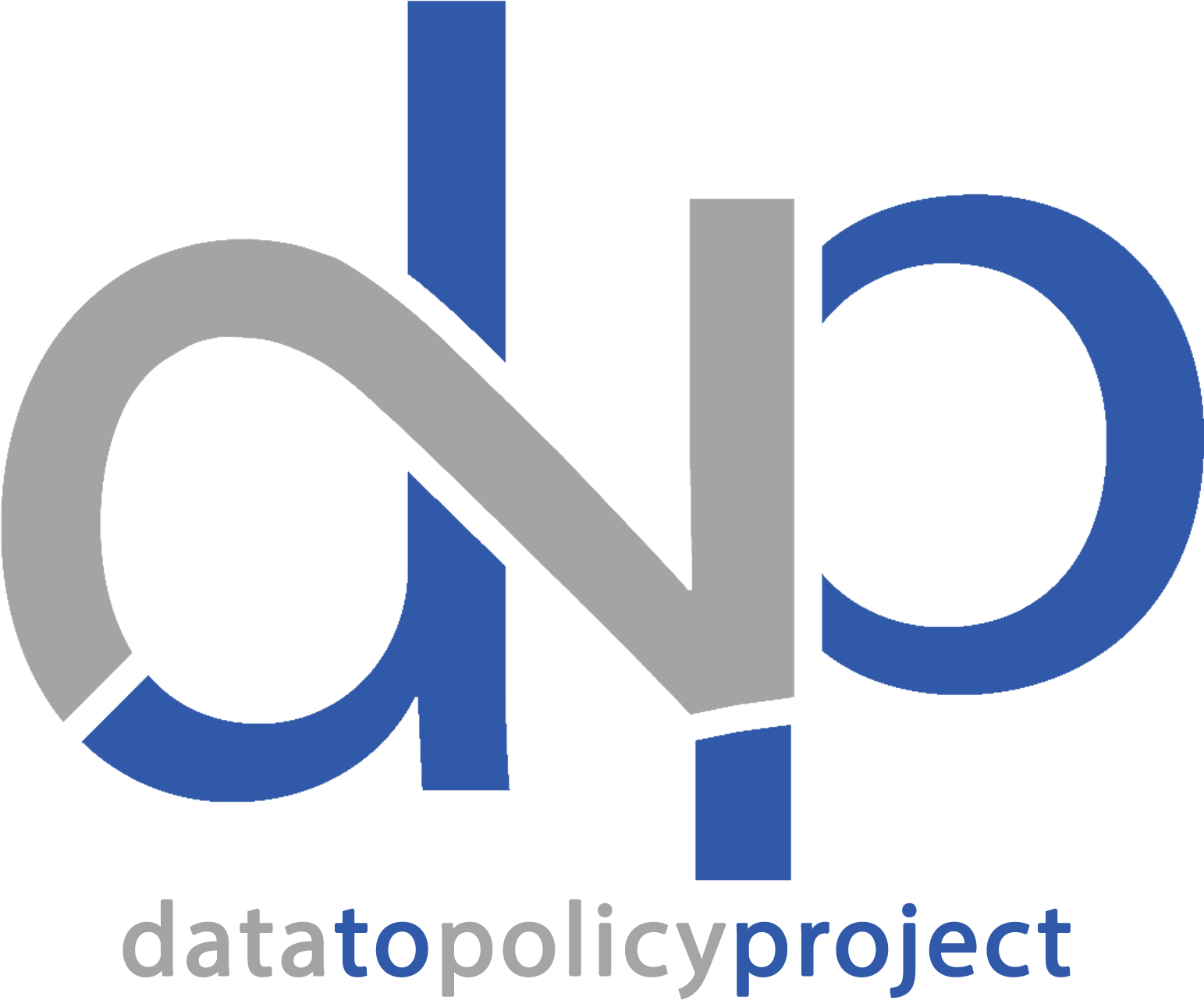 First and last name, First and last name, First and last name, all team members are given credit
POLICY PROPOSAL


How would the proposed policy or procedural change impact or improve what you identified in the data?

What are potential barriers to implementing this policy?

Who are the potential stakeholders that would need to be involved to make this policy successful?

Additional questions:

How would you measure if this policy is successful?

What is a realistic timeline for implementation?

How much would it cost? 

Who would pay for it?
 
Are there examples of policies somewhere else that have been effective addressing the problems or issues you identified?

How would you communicate to your stakeholders about this policy or its impacts on the community?
INTRODUCTION

This is where you introduce and contextualize your project. What research questions did you ask? Why do they matter? For whom do they matter? Try and hook the reader into wanting to read the rest. 

To see a list of data, resources, and workshops that can help you with this project, go here: https://library.auraria.edu/d2pproject/resources
VISUALIZATIONS

Communicate the findings of the project using visualization techniques appropriate for your data, your message, and your audience. You can rename the title of this section to better describe what you’re visualizing.
METHODS

State your methods of research, including data sources, software, or analytical techniques, etc. and justify why they are appropriate.
PROBLEM

Identifies a narrow problem of need related to law enforcement in Denver or the region
States (a) clear, approachable research question(s)
Identifying affected parties, such as your stakeholders
ADD IMAGES

You can use images to help explain your project. Make sure that you label all your images. If you have any data visualizations, make sure to label all your axes and cite your data sources. If using pictures, use the highest resolution possible and then resize. Images are optional and do NOT have to be used in any particular section.
ADD IMAGES

You can use images to help explain your project. Make sure that you label all your images. If you have any data visualizations, make sure to label all your axes and cite your data sources. If using pictures, use the highest resolution possible and then resize. Images are optional and do NOT have to be used in any particular section.
ANALYSIS

Proposed analysis of collected data is appropriate, building on what is established within the disciplinary literature, to address the problem(s) or research question(s) and utilizes an innovative technique or approach.
CONCLUSION

Proposed analysis of collected data is appropriate, building on what is established within the disciplinary literature, to address the problem(s) or research question(s) and utilizes an innovative technique or approach.
ADD IMAGES

You can use images to help explain your project. Make sure that you label all your images. If you any have data visualizations, make sure to label all your axes and cite your data sources. If using pictures, use the highest resolution possible and then resize. Images are optional and do NOT have to be used in any particular section.
BIBLIOGRAPHY

This is where you cite any and all the sources and data you used. Giving credit is not only the right thing to do, it avoids any issues of plagiarism.  

1. We read this article
2. We used this data set
3. We read this policy document
4. We read this article
5. We used this data set